The CMS team at IPHC - Strasbourg
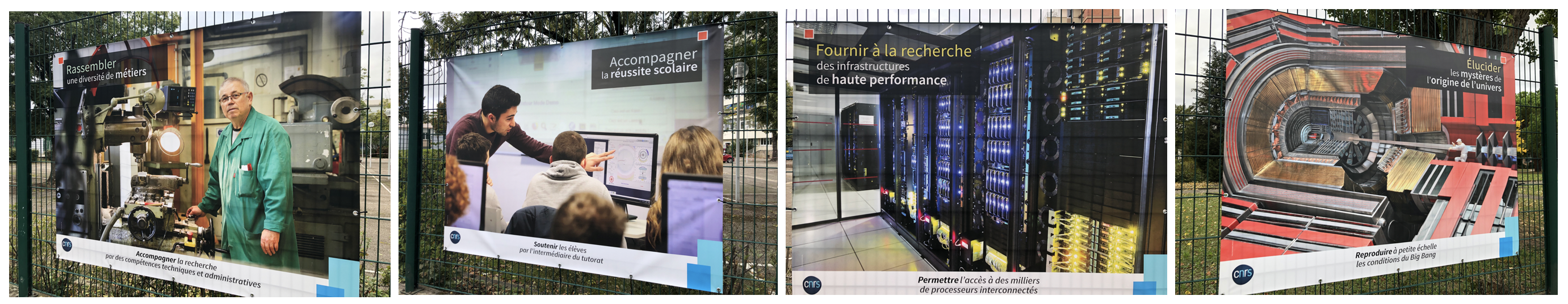 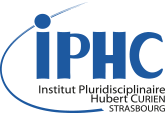 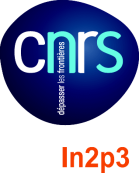 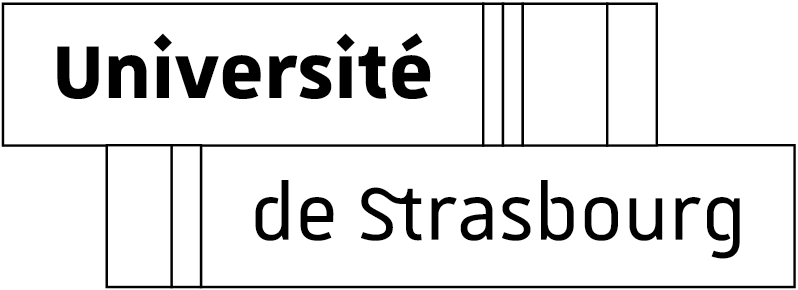 1
Top LHC France – May 2023
Welcome from the DirectorSandrine Courtin
2
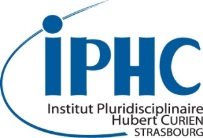 The Institut Pluridisciplinaire Hubert Curien (IPHC)
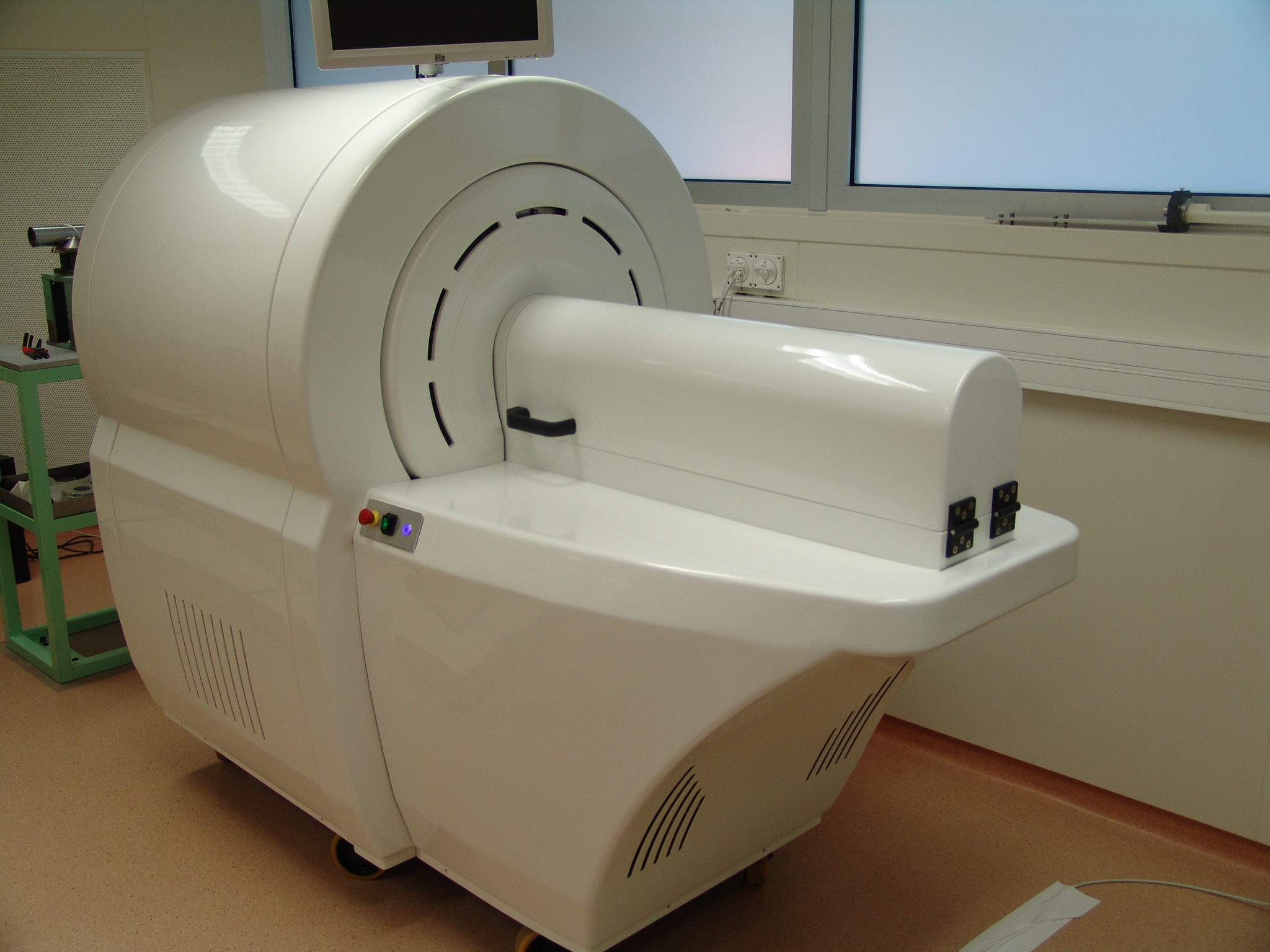 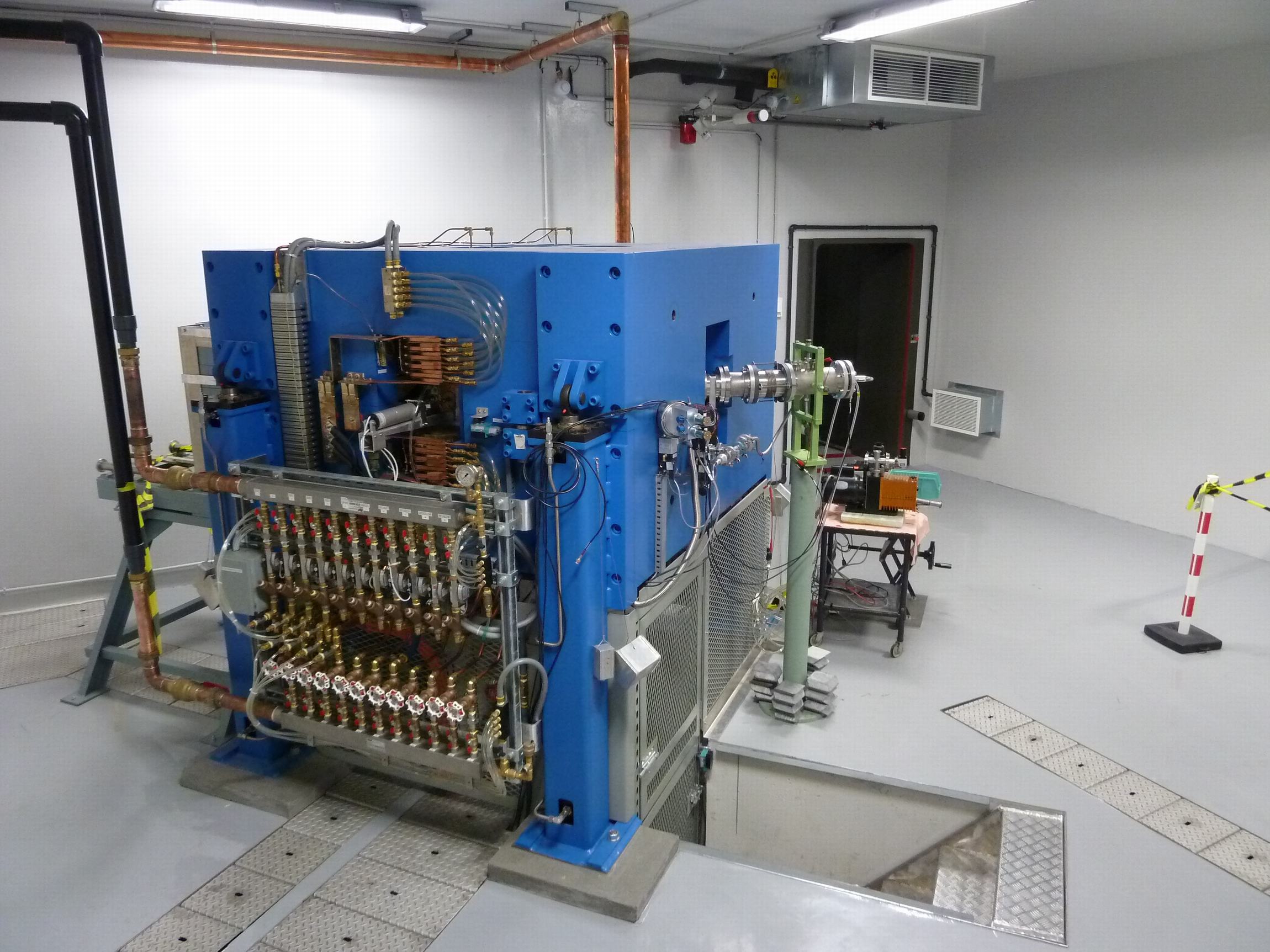 Comes from the fusion of 3 laboratories in 2006, 
Attached to the CNRS (in2p3) and the University of Strasbourg.
Department of Ecology, Physiology and Ethology
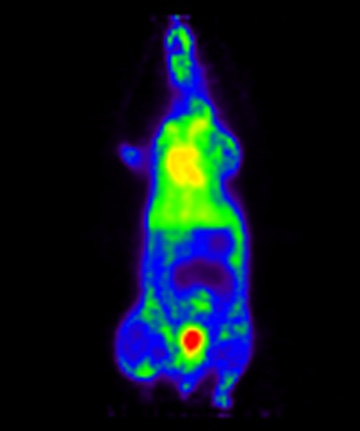 Réponse de l’animal aux changements environnementaux
Les animaux comme indicateurs de changements de climats
Mécanismes d’adaptation animale
Cyclotron
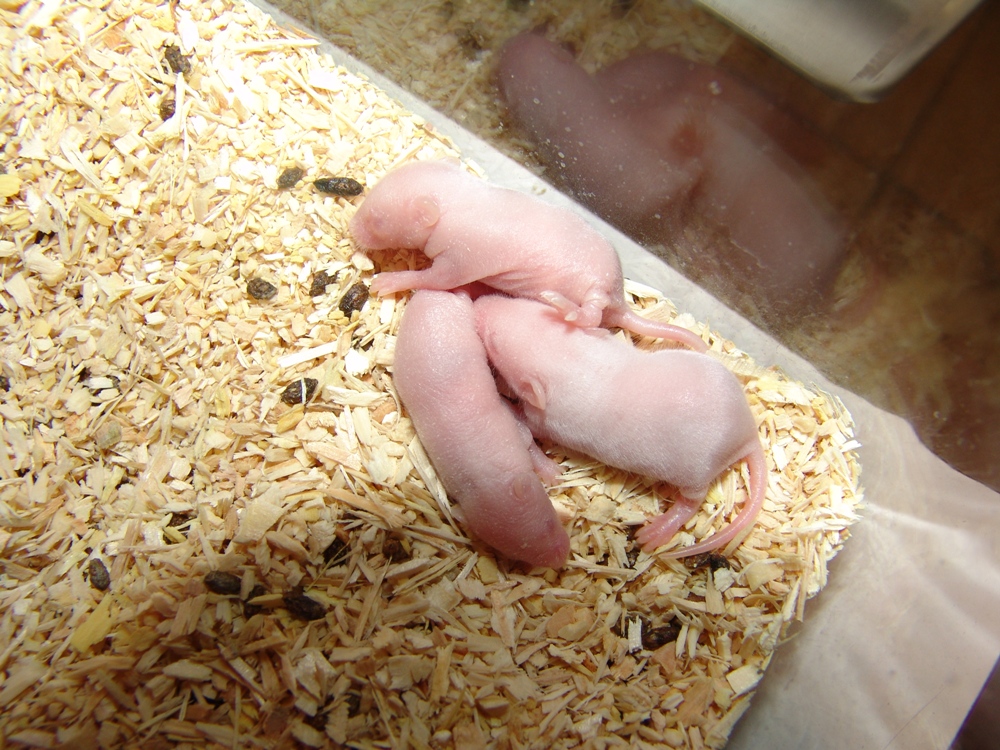 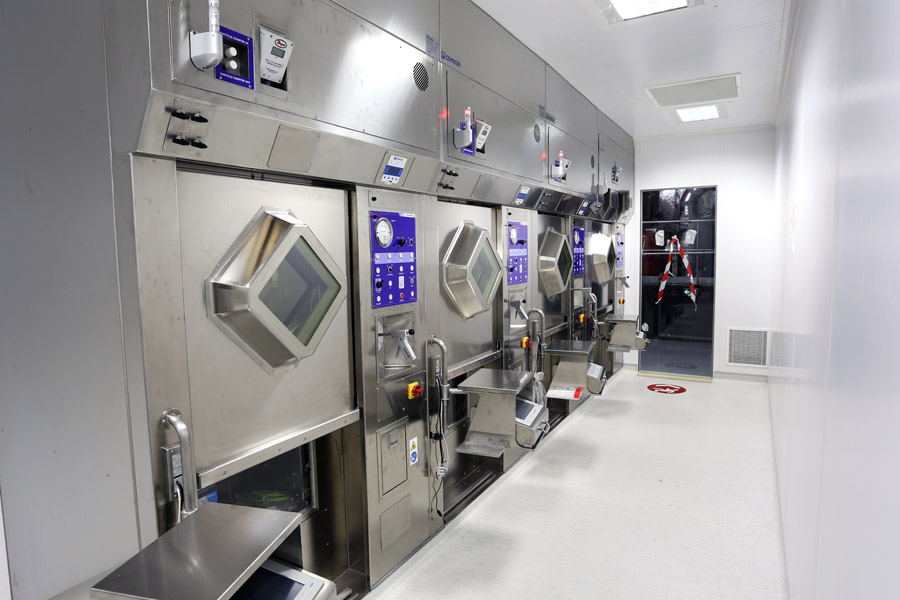 Department of Analitical Sciences
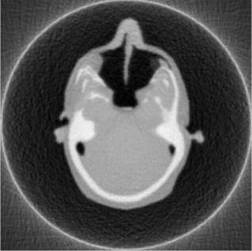 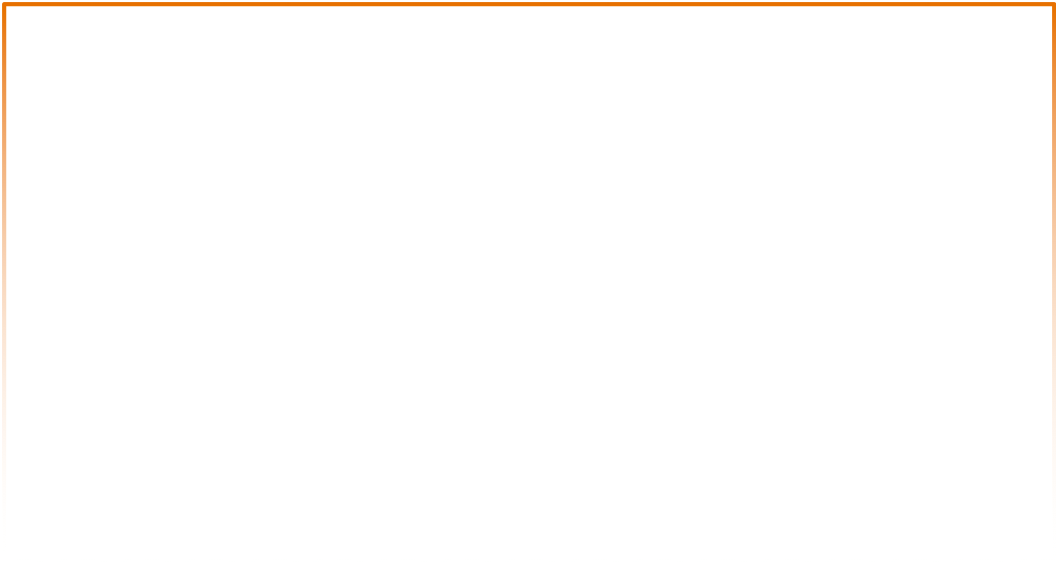 Department of Radiobiology, Hadron therapy,  and Nuclear Imaging
Spectro de masse BioOrganique
Chimie Analytique
Reconnaissance moléculaire et processus de séparation
Ingénierie moléculaire et analyse
Department of Subatomic Researches
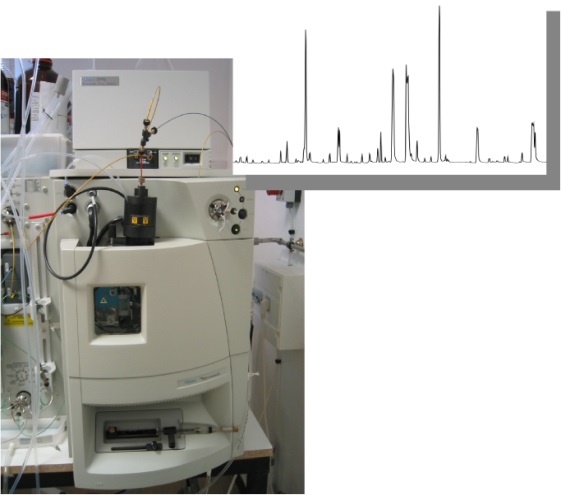 From Nucleus to Stars : exotic structures, fusion, nucleosynthesis, super-heavy
From Big-Bang to particles : ALICE, BELLE II, CMS, PICSEL (CMOS)
Energy, environment and dosimetry : nuclear data for reactors, radiochemistry, dosimetry.
Theory : low and high energy, phenomenology.
Master 2 : in subatomic physics : ~20 students per year.
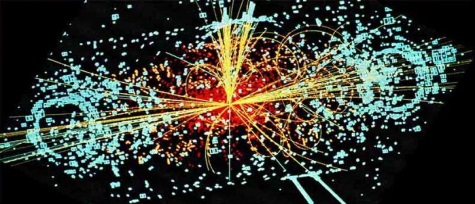 BIOLOGIE
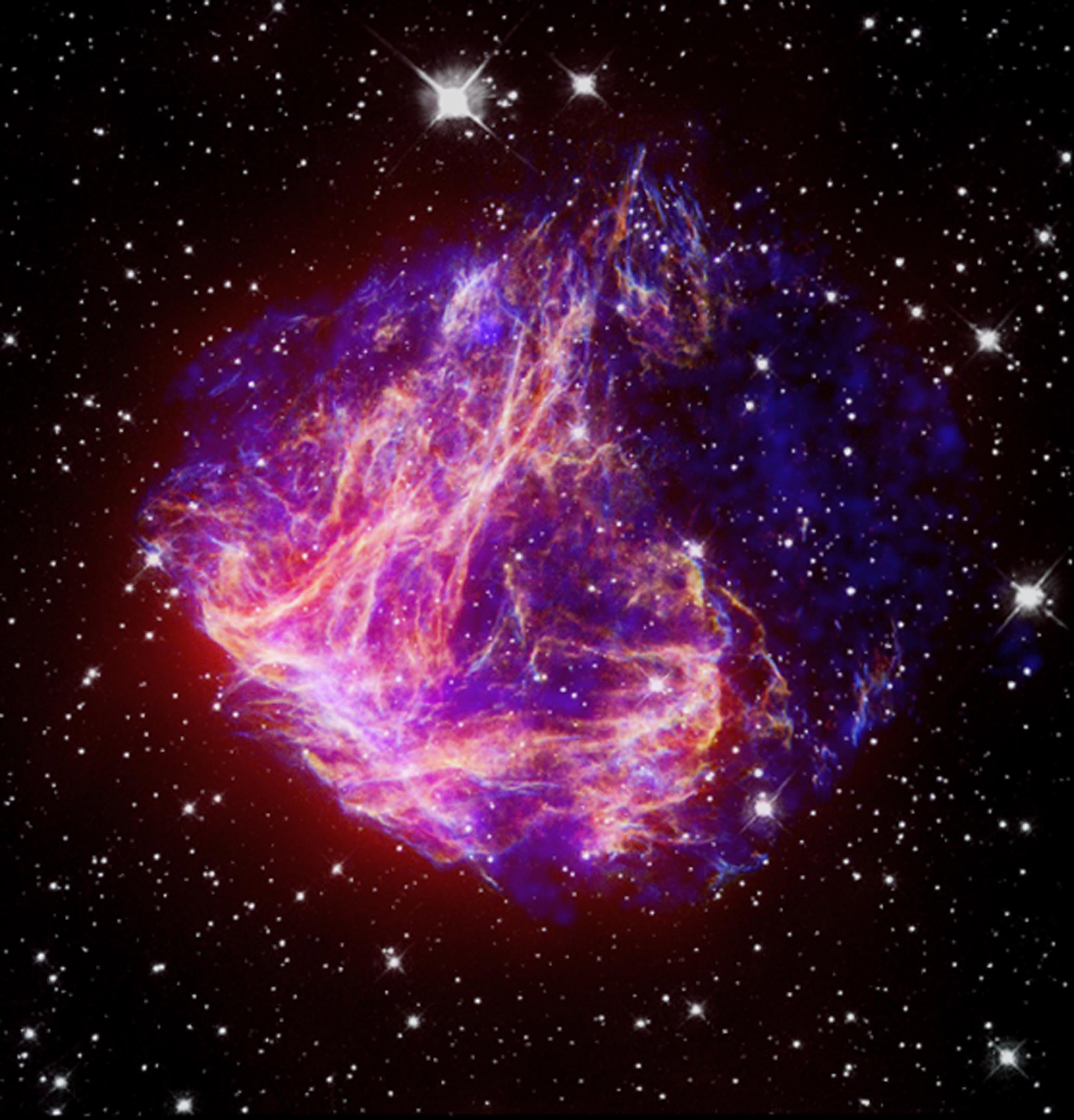 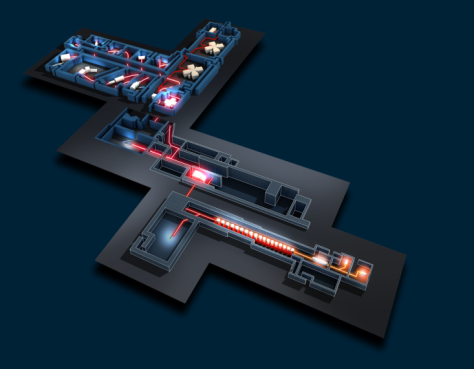 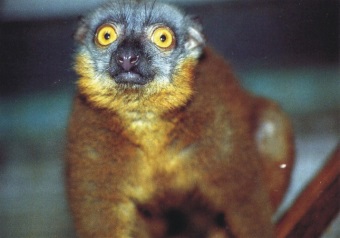 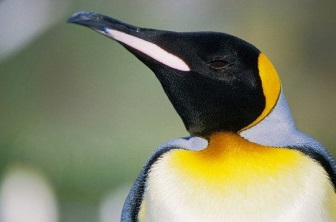 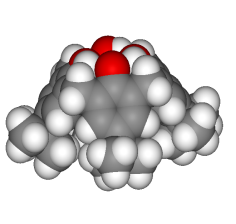 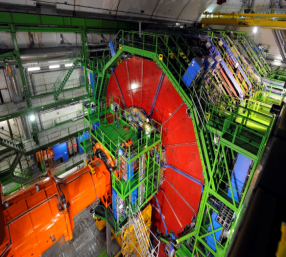 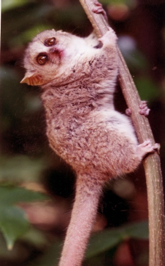 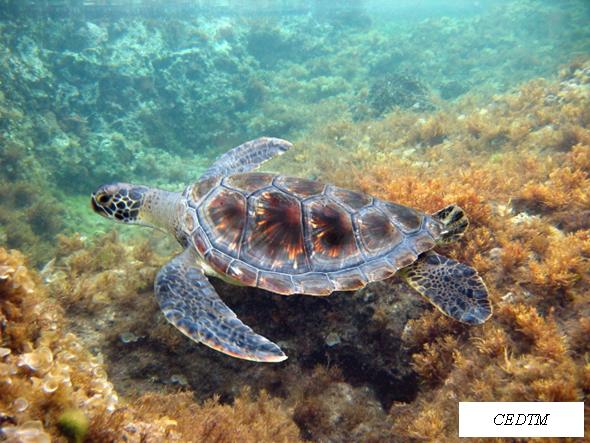 CHIMIE
PHYSIQUE
PHYSIQUE / BIOLOGIE / CHIMIE / MEDECINE
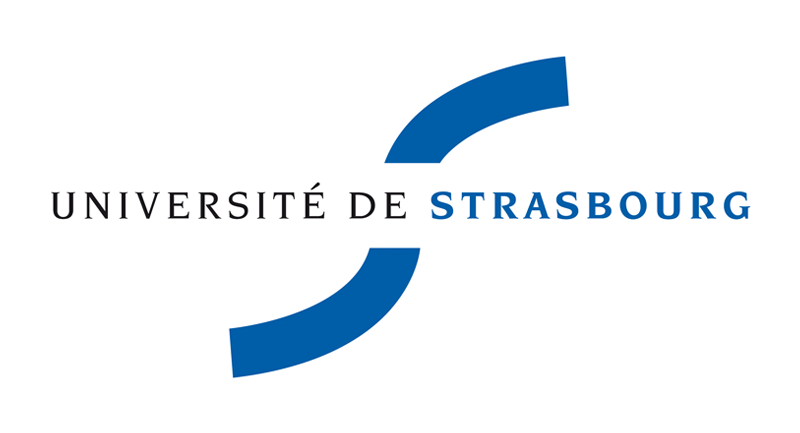 Head of Department : Jeremy Andrea
IPHC buildings
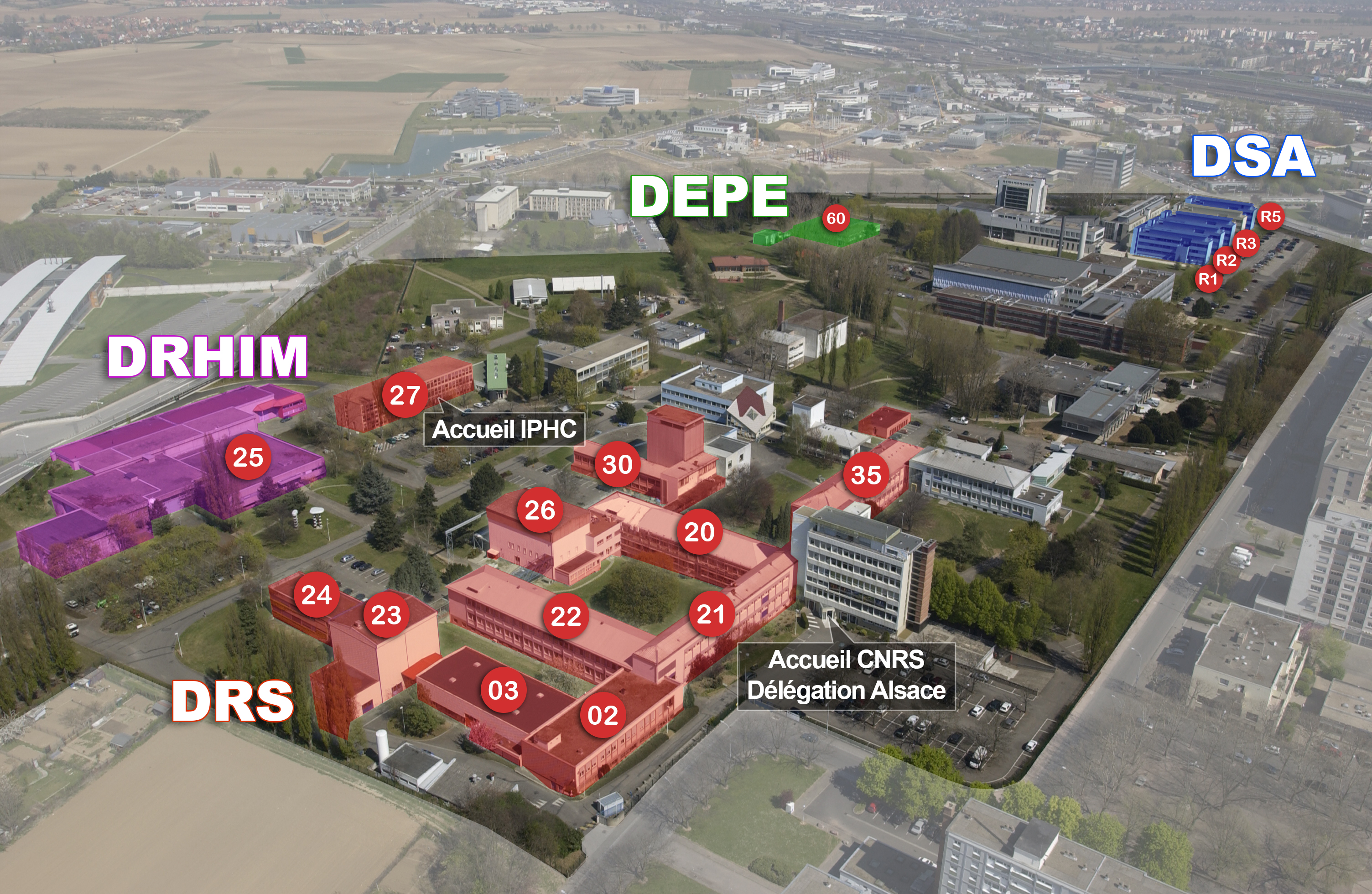 4
IPHC in numbers (2022)
406 members
258 permanents  
138 Engineers and technicians,
59 full time researchers (CNRS),
61 junior and senior professors (University)
148 non-permanents
106 PhD students
25 Engineers and technicians,
17 postdocs.

More than 200 internships per year.
DRS is about half of the IPHC
Strong technical services :
Mechanical workshop and design office,
Computing, with a grid T2/T3,
Electronic services : software/firmware.
Micro-Electronic, Micro-technic with strong expertise in tracking sensors (monolithic),
Cyclotron and test beam experiments.
5
CMS team at IPHC : physicists
(PR)
(DR)
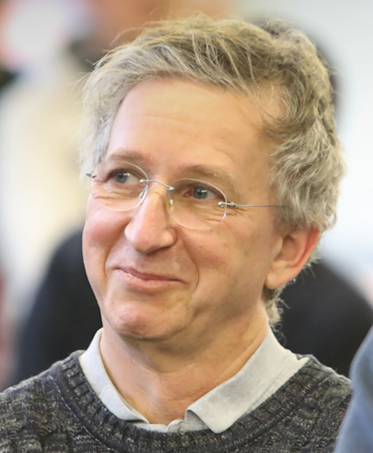 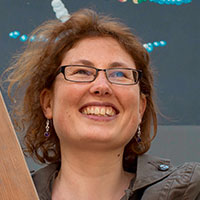 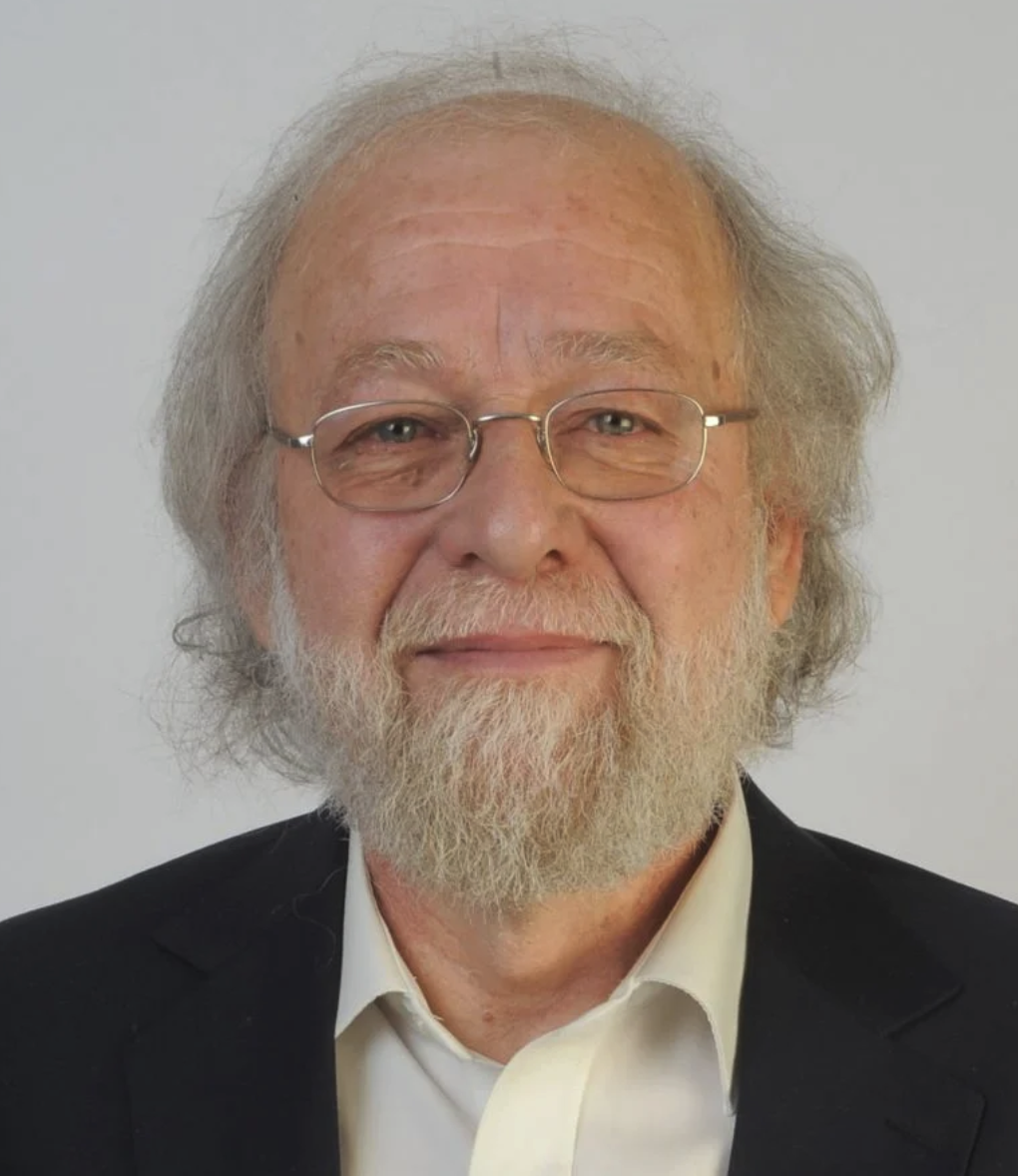 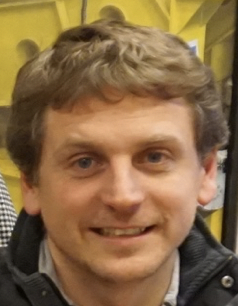 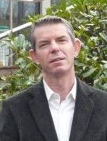 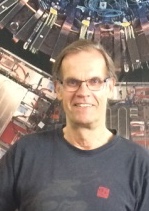 Jean-Marie Brom
(Emérite)
Ulrich Goerlach
UDS *
Jean-Charles Fontaine
UHA
Daniel Bloch
Caroline Collard
Jeremy Andrea
(CR)
Group Leader
(MCF)
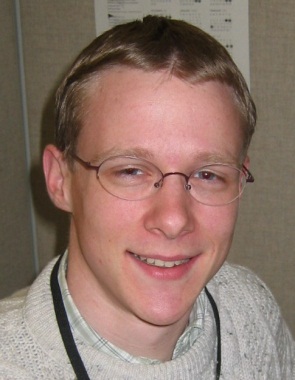 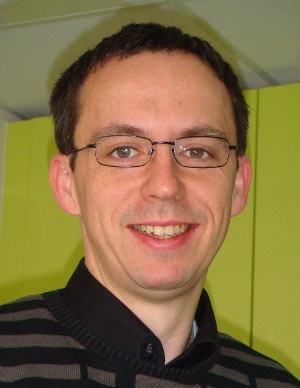 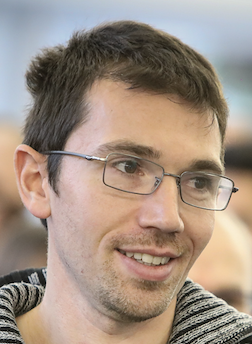 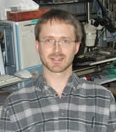 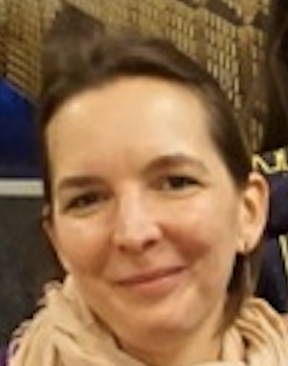 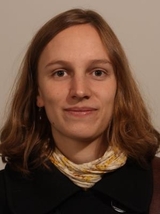 Jean-Laurent Agram, UHA
Eric Conte
UHA (phéno)
Pierre 
Van Hove
Anne-Catherine Le Bihan (HDR)
Saskia Falke
Eric Chabert UDS
Doctorants
Master 2
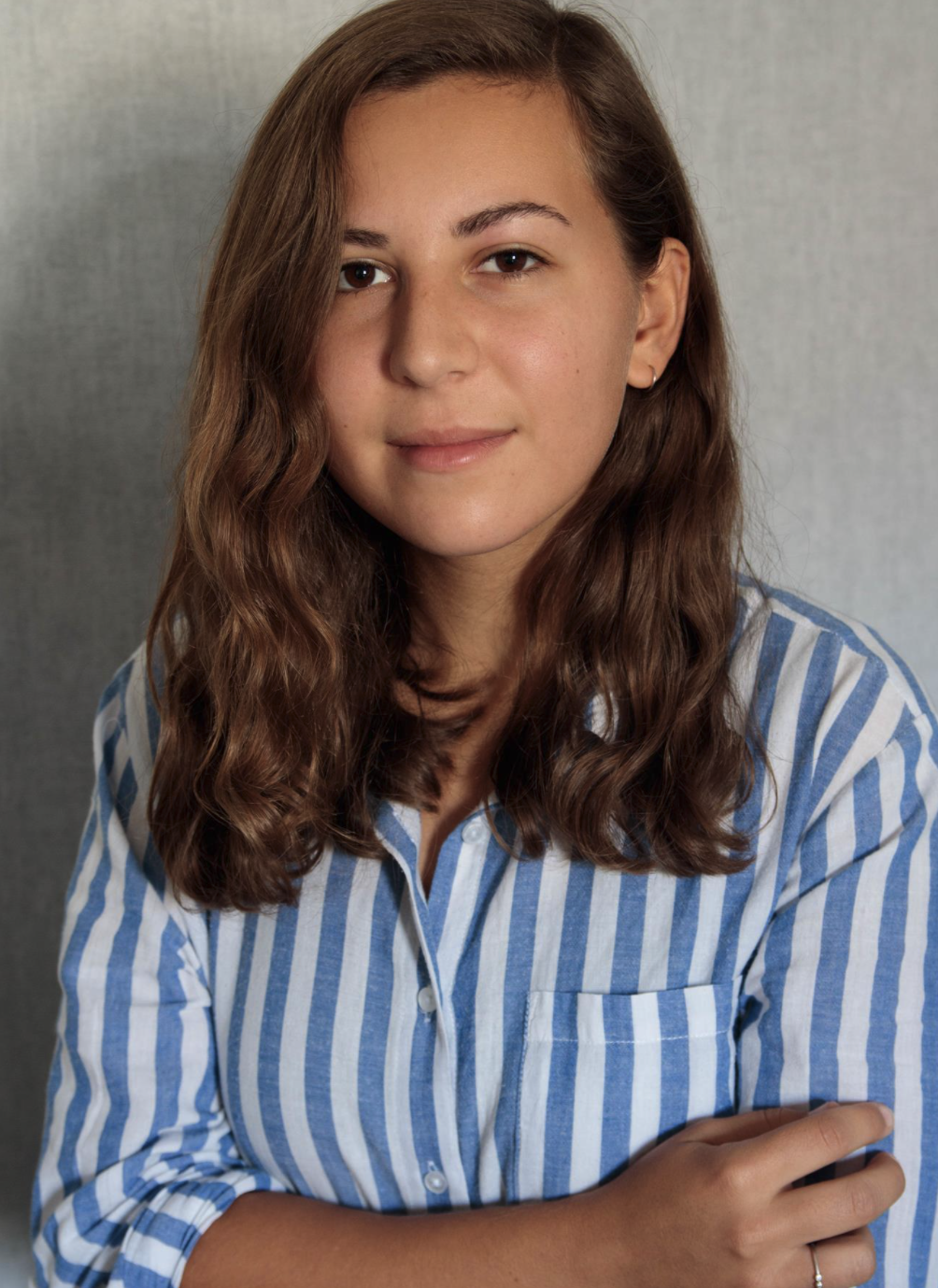 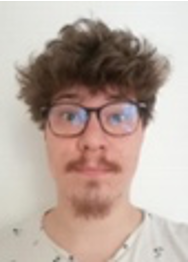 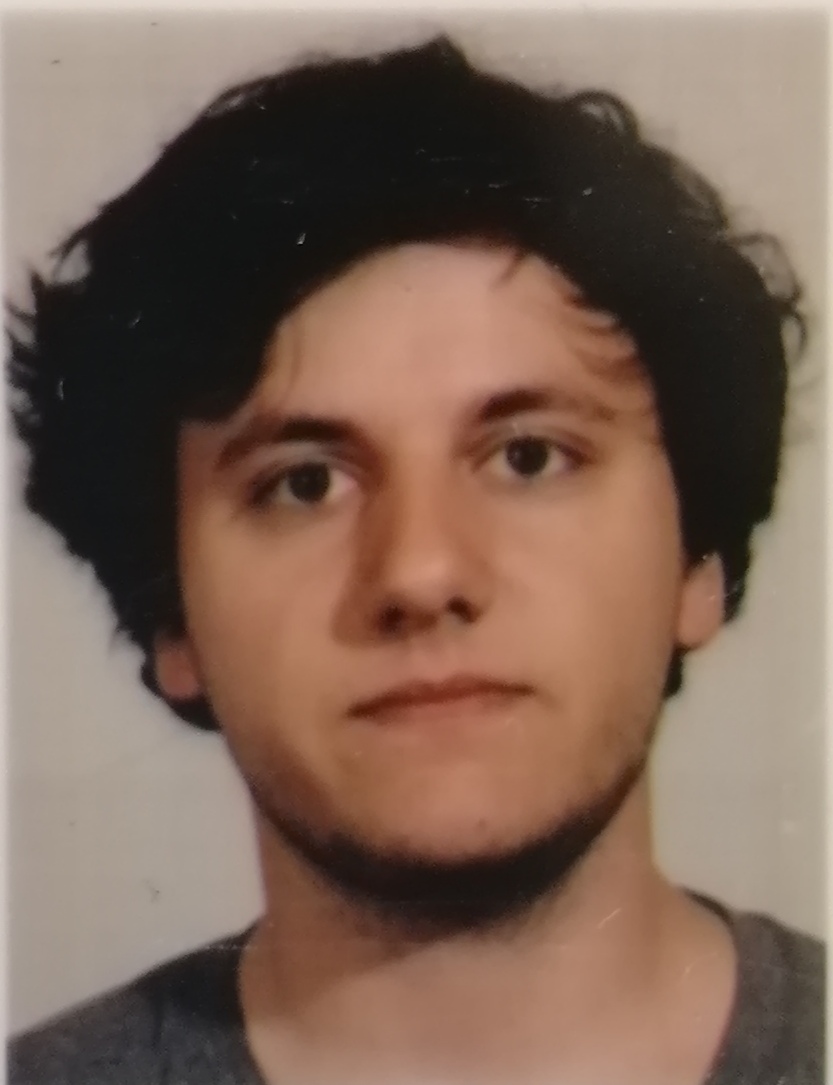 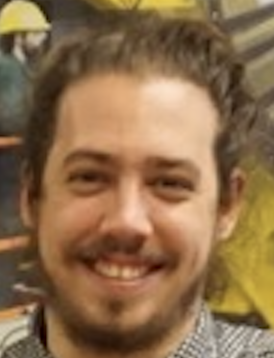 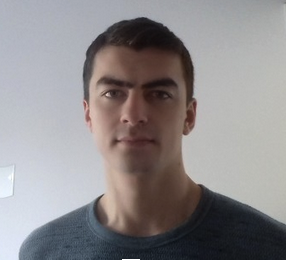 Gael Coulon
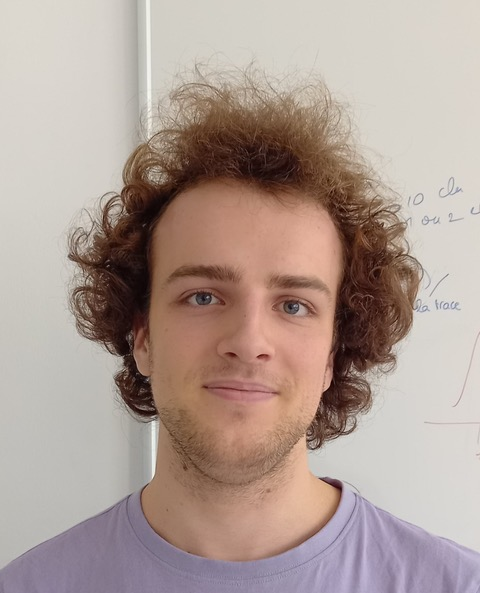 Raphaël
Haeberle
2024
Océan Poncet
 2025
Paul Vaucelle
 2025
Mario Sessini
2023
Dylan Apparu
2023
6
Contributions to physics and other POGs
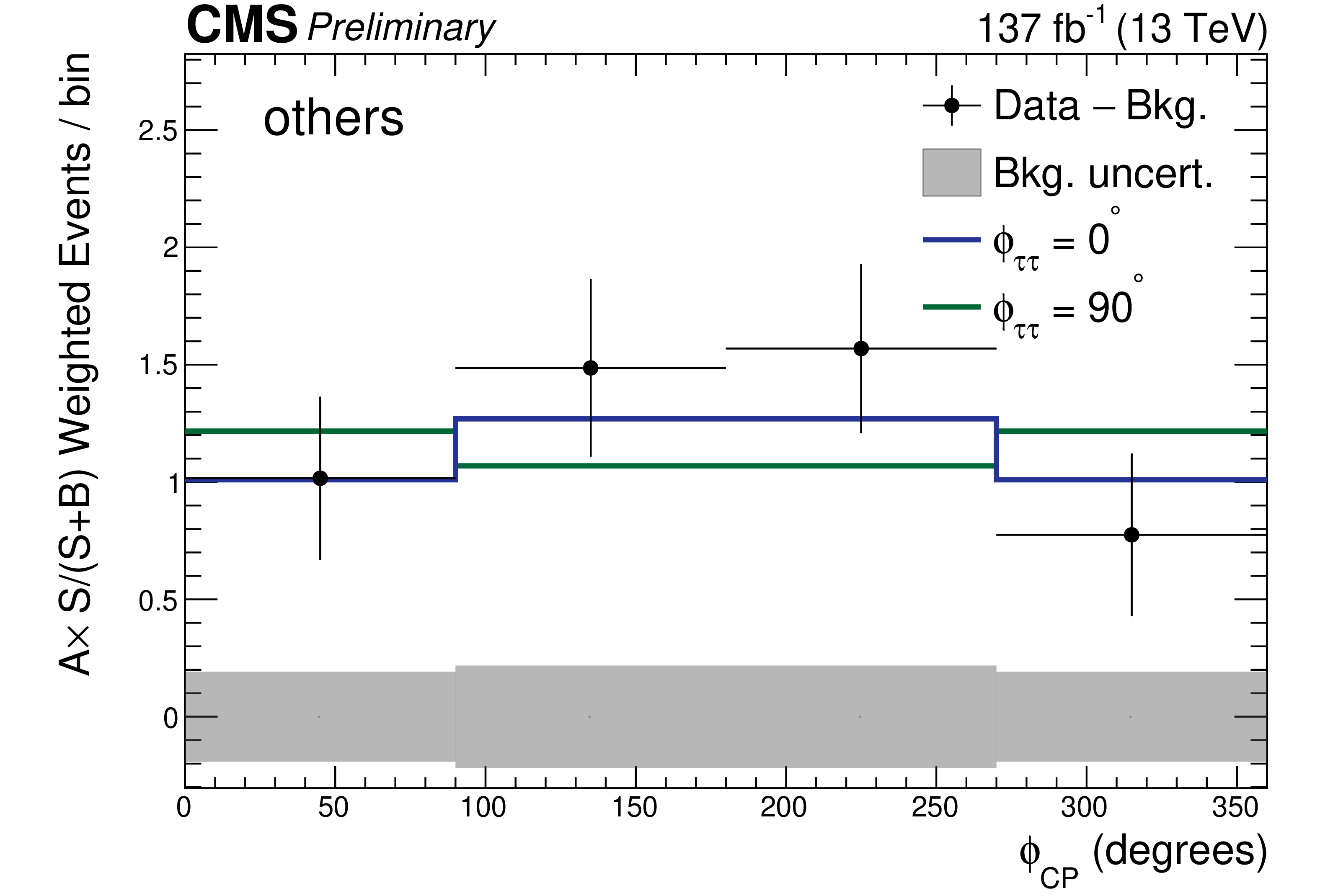 Participations to POG highly connected with tracker and tracking performance : 
b-tagging (2 convenorships),
and 𝛕-ID (1 convenorship).


Contributions to physics analyses where tracker/tracking, b-tagging and 𝛕-ID have key roles.
Top-quark physics  : cross sections, properties, (rare) single top,
Higgs properties measurements : ttH, tHq, CP violation,
Searches for new physics : EFT in the top sector, susy stops, mono-tops, displaced vertices, Heavy Stable Charge Particles etc…


Also prospective of tau-Id and b-tagging performances for HL-LHC.
Higgs CP
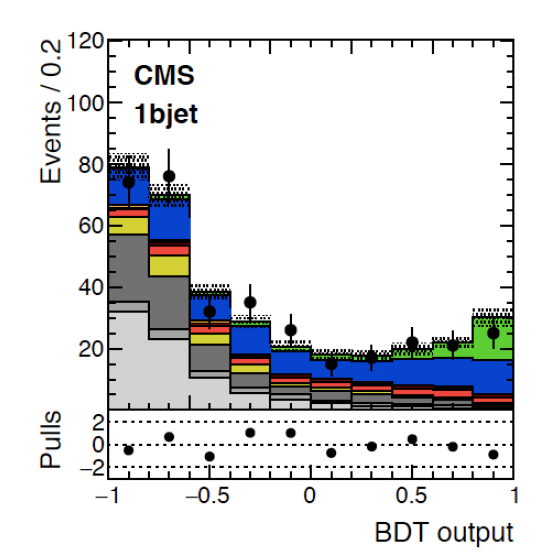 tZq
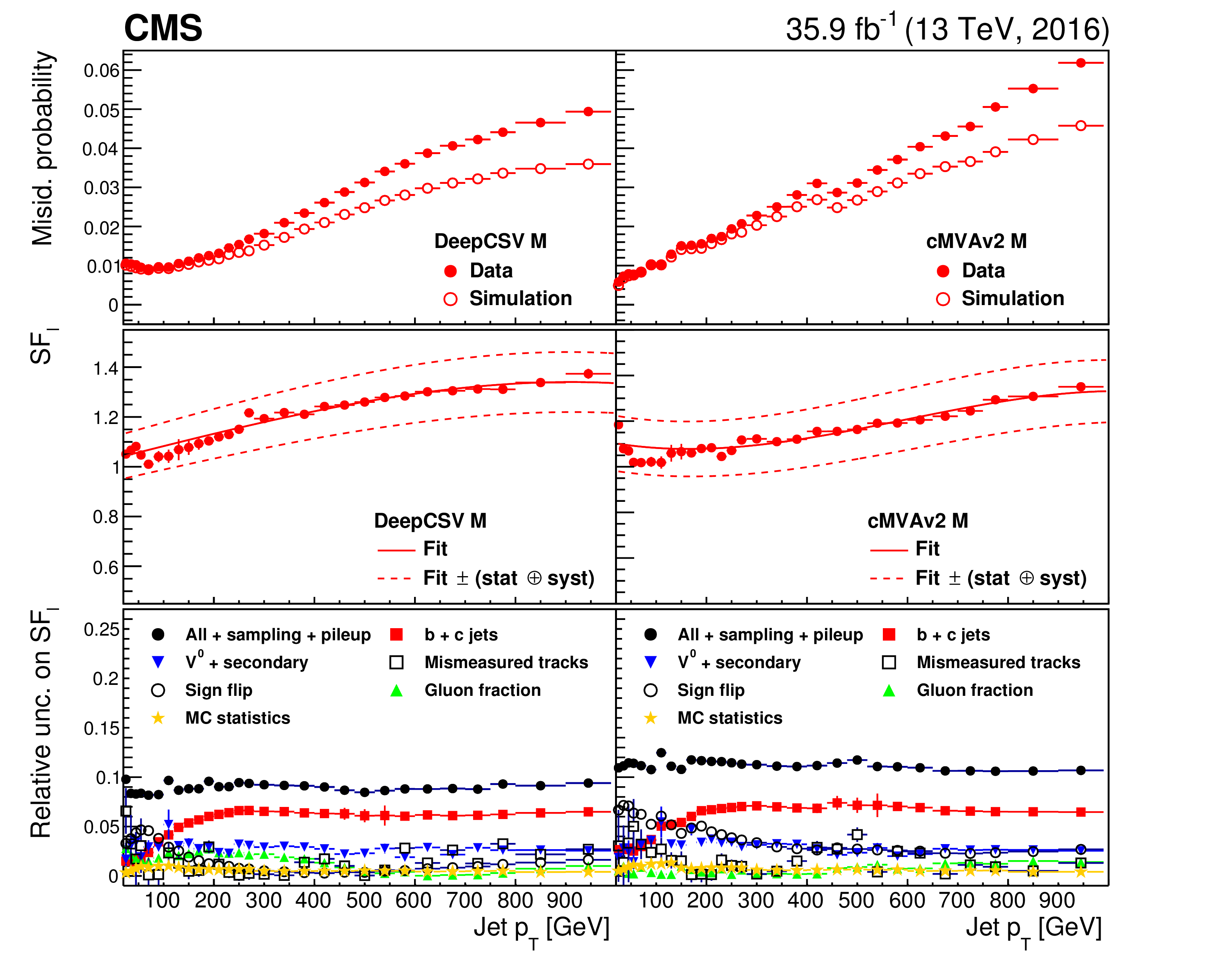 Mistag rates
Placeholder pour une plot b-tag
And several contribution to tracker operation and upgrade
7
Organisationnal matters
8
Lunches and coffee breaks
Lunches at  Tuesday and Wednesday : should not be late .
Need of green tickets (1 per lunch), ask Jeremy.
Coffee breaks in front of the Amphi.
9
Diner
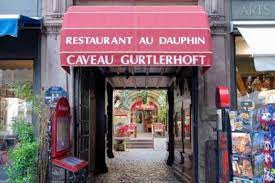 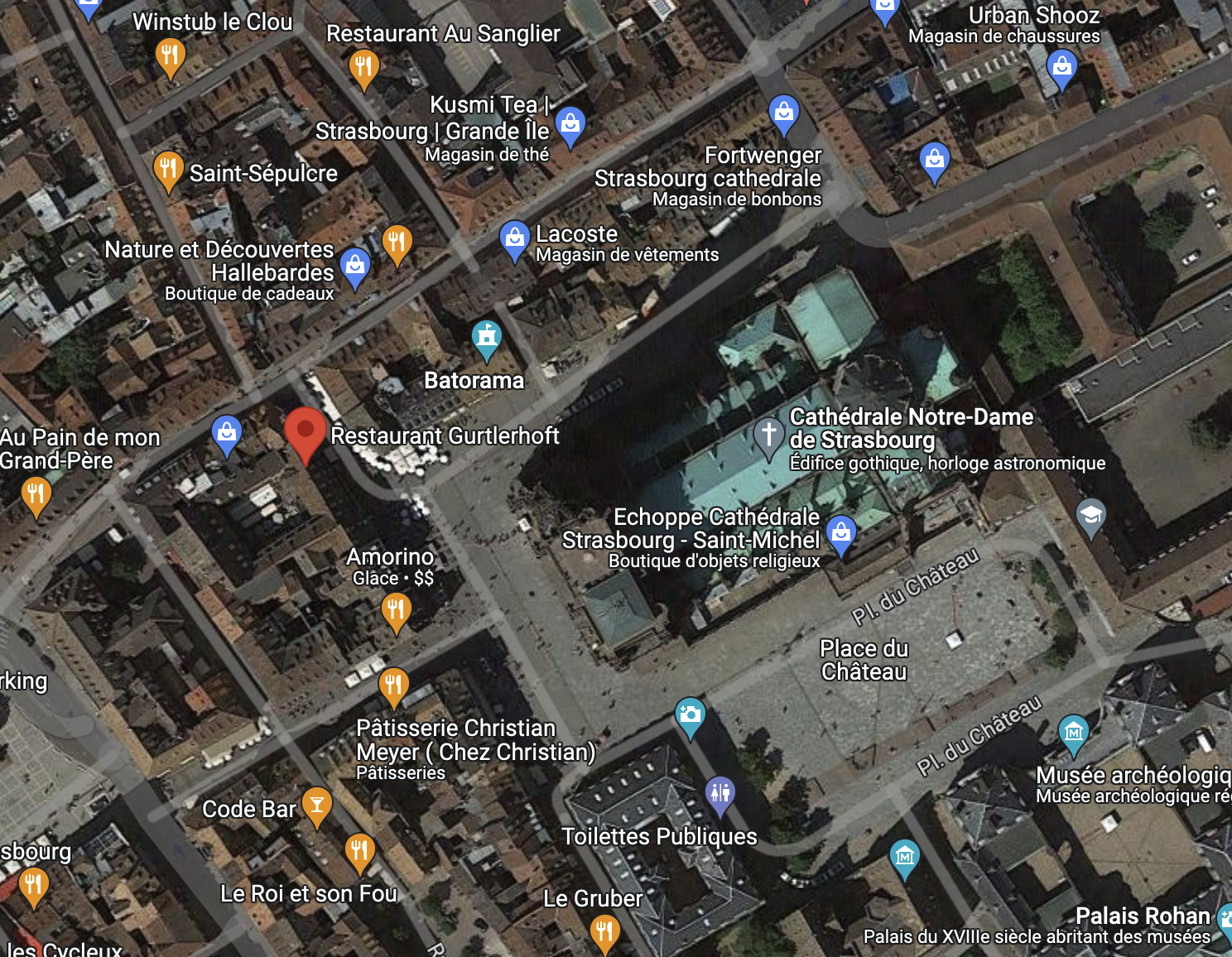 Gurtlerhoft 13 place de la Cathédrale, 6700 Strasbourg
Located in front of the Cathedral.
Reservation made at 20h00.

From the lab :
Bus G “Argo”, direction and stop “Gare Centrale”,
Either walk from train station (15’)
Or take Tram A, direction “Illkirch”, stops Langstross Grand rue, then 5’ walking.
10
Have a good workshop !
11